ЗАО «Эволента»
Комплексные решения для организации и эффективной работы электронного правительства как на региональном, так и федеральном уровнях
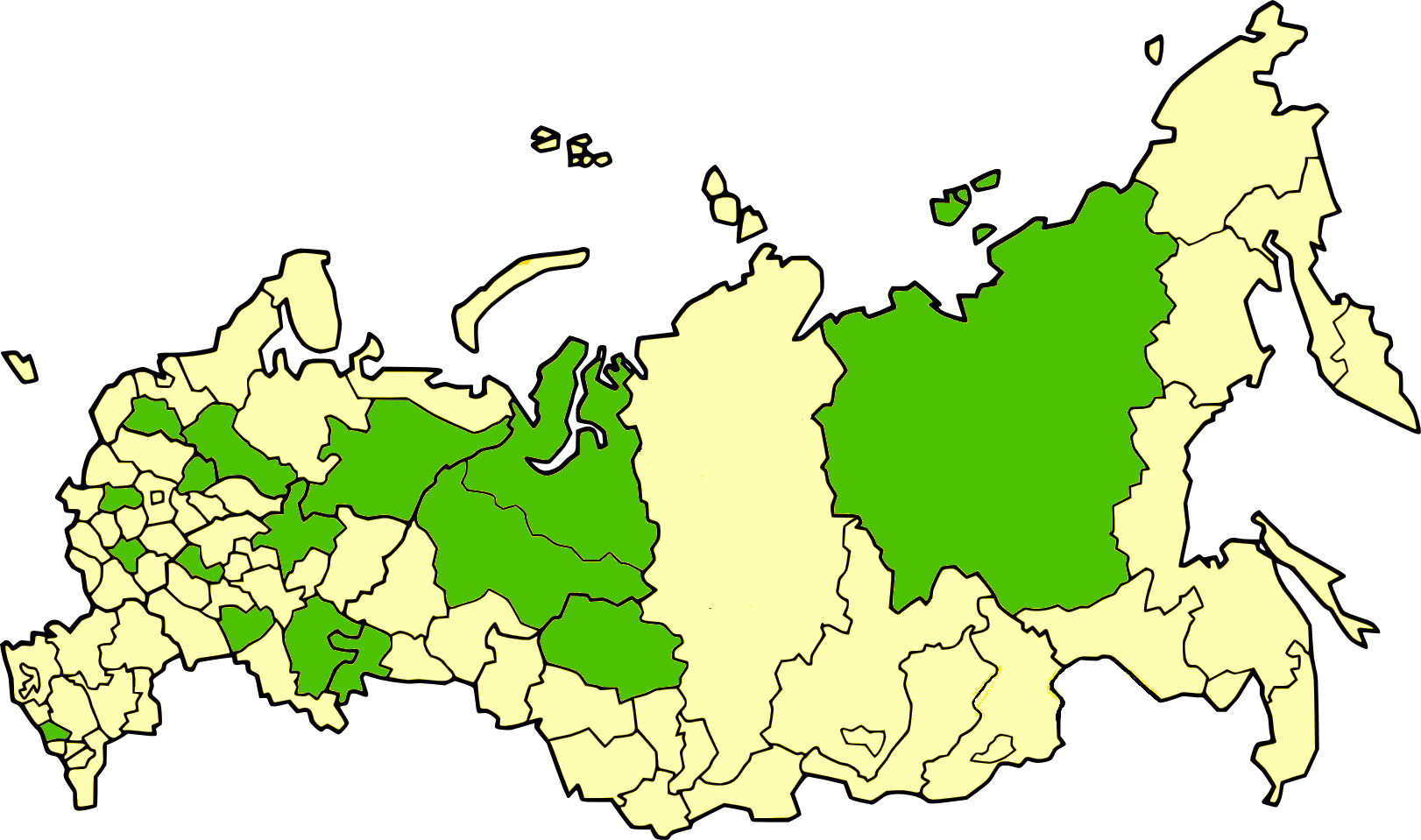 Области компетенции:
Методическое и экспертное сопровождение
Консультирование
Разработка, внедрение и поддержка IT-решений в госуправлении
Интеграционные задачи
16 регионов: Мордовия, Челябинская, Новгородская, Вологодская, Липецкая, Калужская, Кировская, Самарская, Ярославская и Томская области, республики Коми, Башкортостан, Саха (Якутия), и Кабардино-Балкария, а также ХМАО, ЯНАО
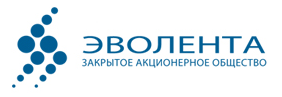 Комплексное решение в области 
автоматизации оказания услуг на базе 
МФЦ и других организаций
Комплексные решения по организации автоматизации оказания услуг на базе МФЦ и других организаций  содействуют реализации задач проведения Административной реформы на территории РФ:

Обеспечение прозрачного взаимодействия органов власти и населения

Экспертно-методическая поддержка процесса перевода услуг в электронный вид

Мониторинг процессов перевода услуг в электронный вид, организации межведомственного взаимодействия
Региональная структура электронного правительства
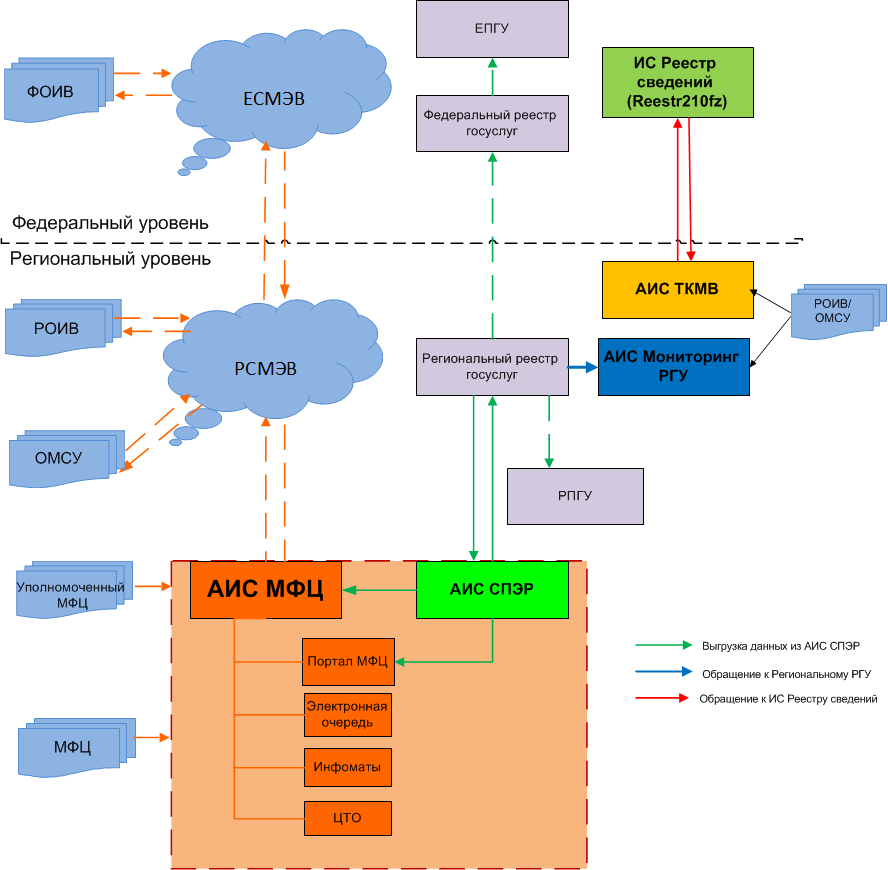 АИС СПЭР
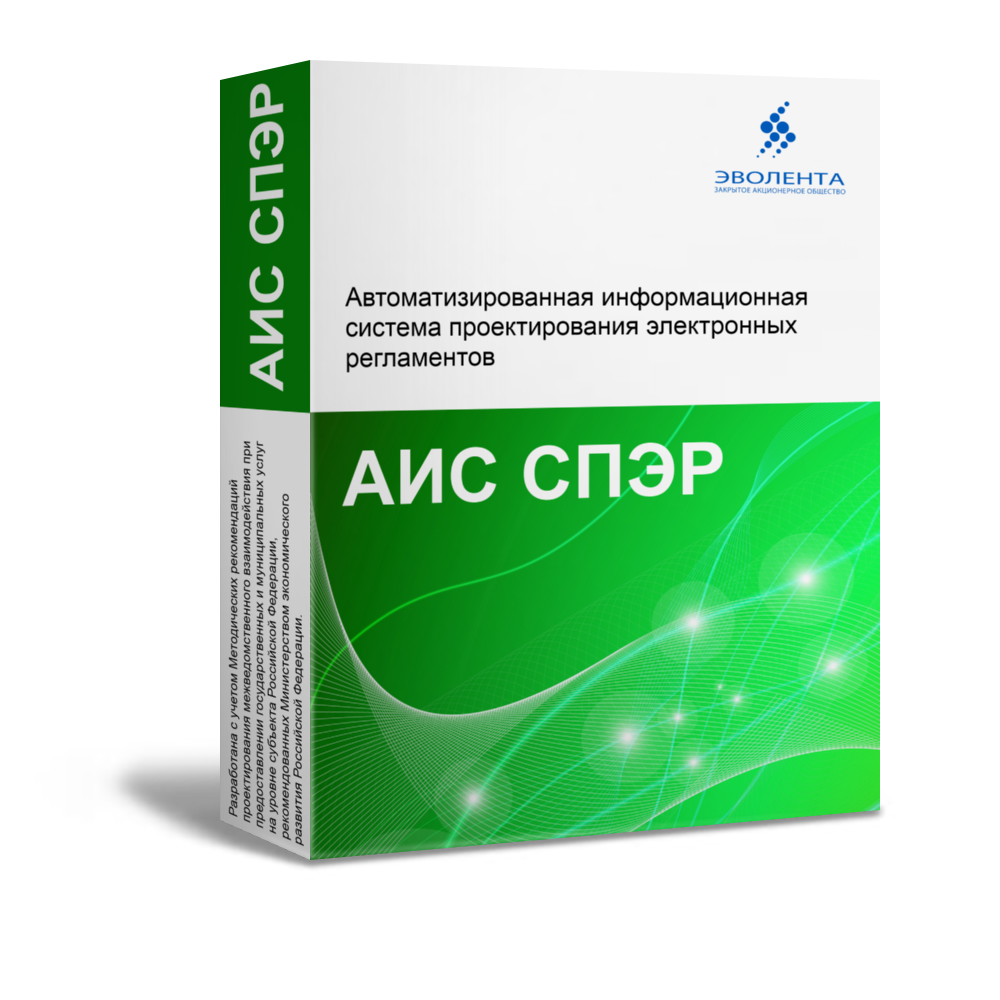 Преимущества:

Создание единого стандарта услуги

Составление анкеты для экспресс проверки права на предоставление услуги

Ведение нормативно-правовой базы

Полуавтоматическое создание регламента услуги, как для ОГВ, так и МФЦ

Автоматическое внесение изменений в связанные регламенты за счет изменений в едином стандарте

Автозагрузка регламентов в АИС МФЦ

Экспорт сведений об услуге в РГУ
Этапы и задачи автоматизации оказания услуг на базе МФЦ и других организаций
АИС СПЭР
Единый стандарт федеральной услуги
Регламент 
РОИВ 1
Регламент 
РОИВ N
Единый стандарт государственной услуги
Регламент 
МФЦ 1
Регламент 
МФЦ N
Единый стандарт муниципальной услуги
Регламент 
ОМСУ 1
Регламент 
ОМСУ N
Инструмент быстрого тиражирования регламентов услуг
АИС ТКМВ
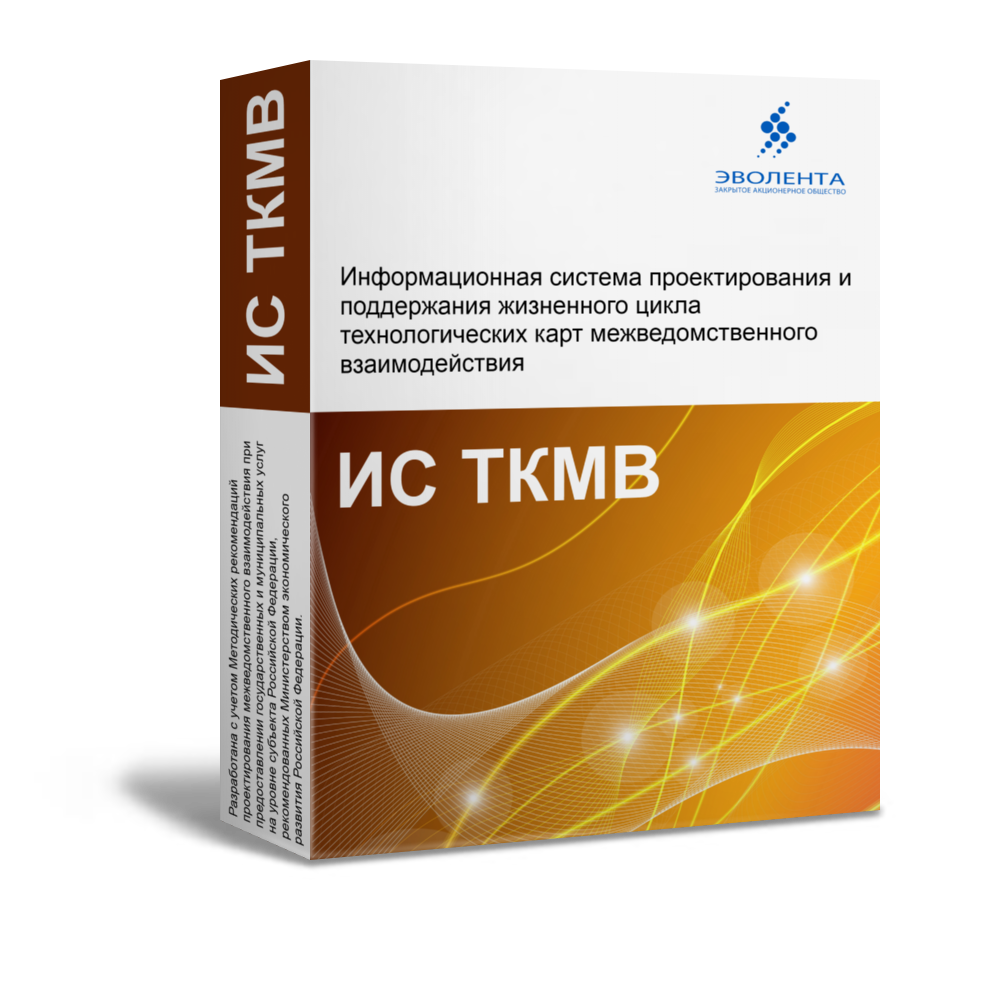 Преимущества:

Автоматизация процесса создания и обновления ТКМВ

Автоматизация обновления всех ТКМВ при внесении изменений в сведения или в НПА 

Оптимизация процесса экспертизы и доработки ТКМВ

Минимизация количества ошибок в ТКМВ

Мониторинг перехода к организации МВ  взаимодействия 

Внедрено в 15  субъектах РФ
Функциональные возможности АИС ТКМВ
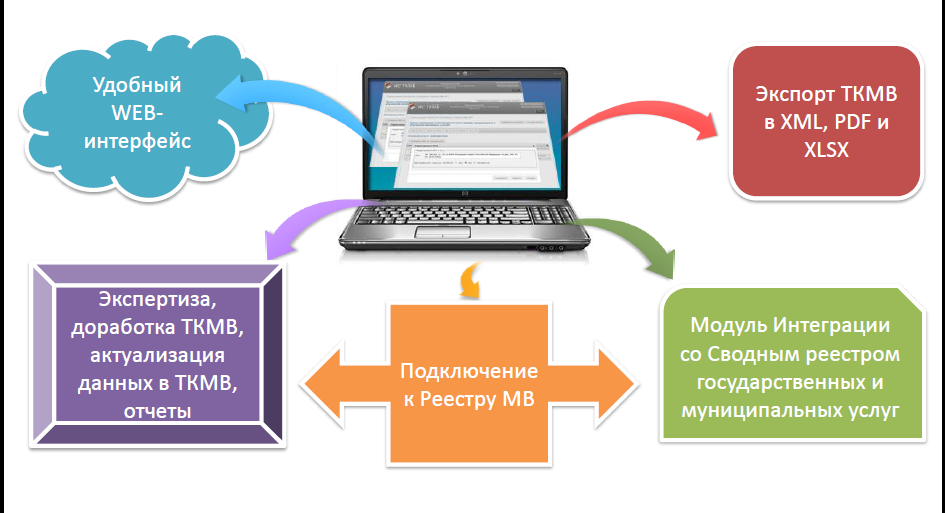 Схема согласования МВ документов 
в АИС ТКМВ
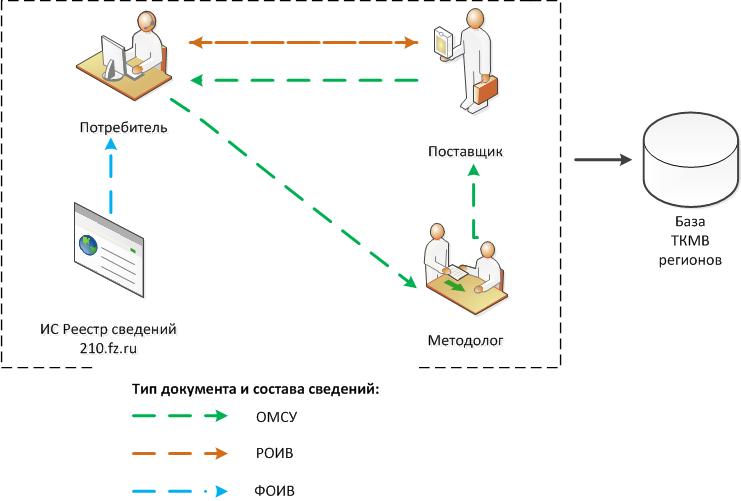 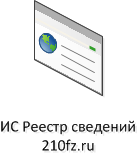 АИС МОНИТОРИНГ РГУ
Преимущества:

Постоянный анализ качества состава сведений по услугам, внесенным в РГУ

Высокая точность нахождения критических ошибок, предупреждений и замечаний

 Рейтинг ОИВ/ОМСУ по качеству состава сведений и количеству услуг, внесенных в РГУ

Автоматическое создание отчетов

Статистика данных в разрезе анализируемых параметров и классификаторов РГУ
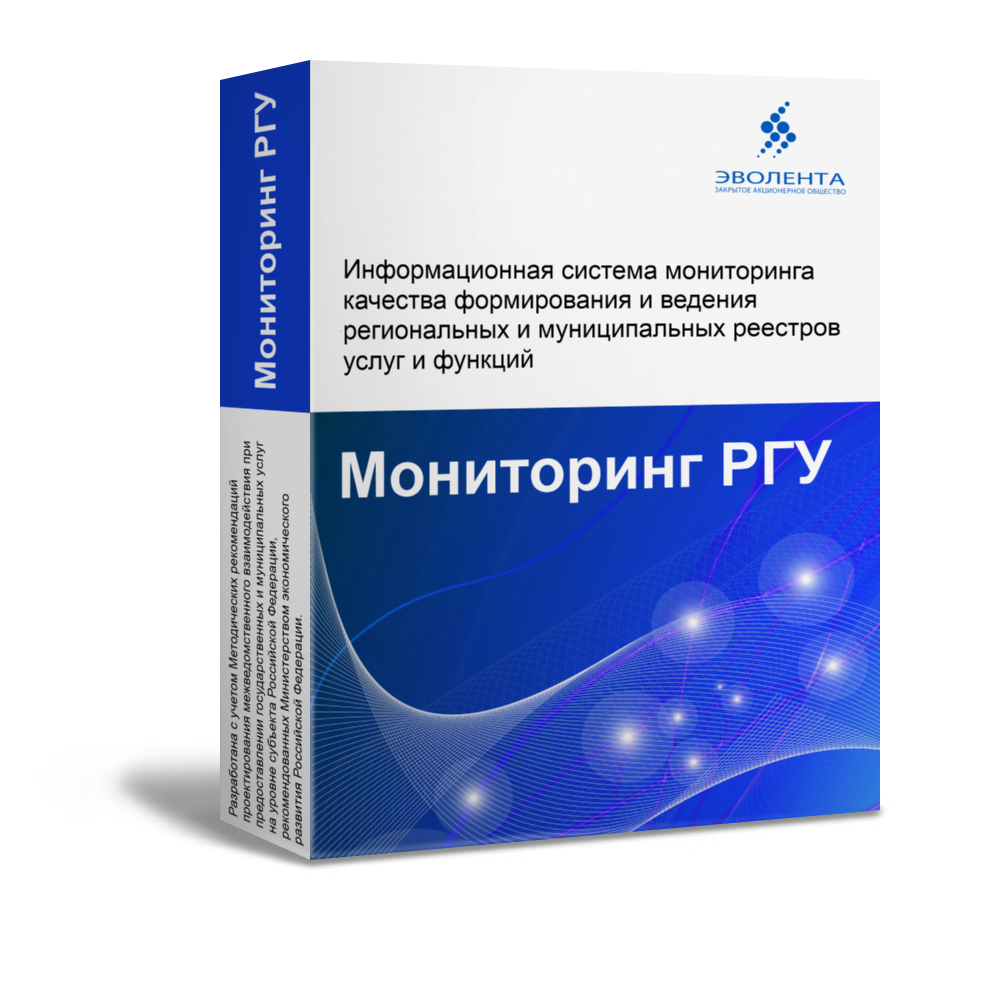 Разработано согласно постановлению Правительства РФ от 24.10.2011 №861
АИС МОНИТОРИНГ РГУ
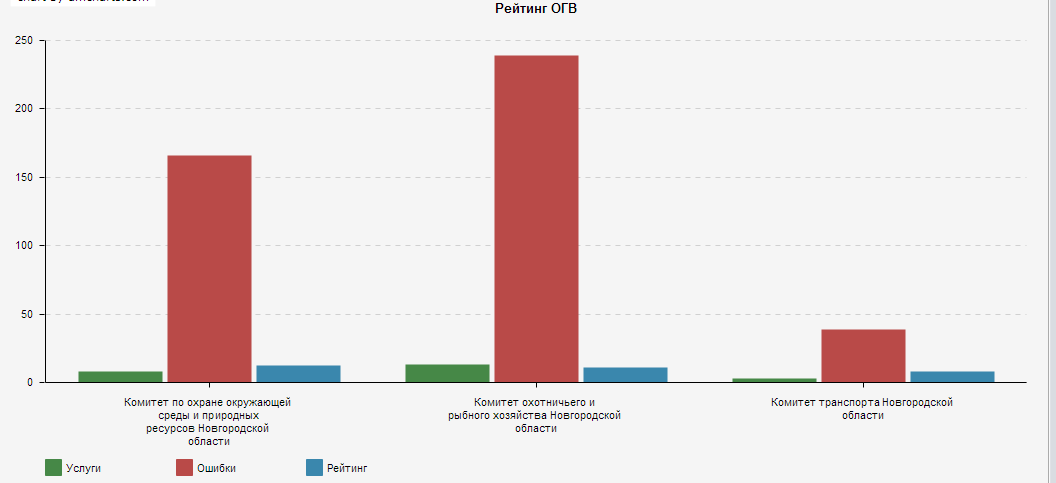 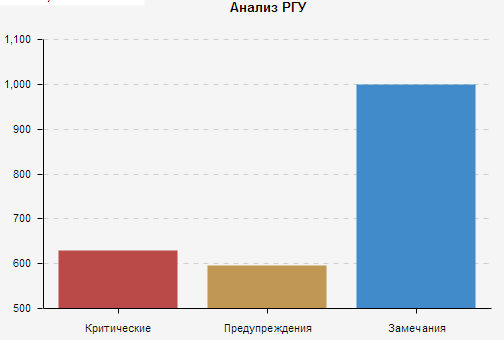 Рейтинг ОГВ
Анализ РГУ
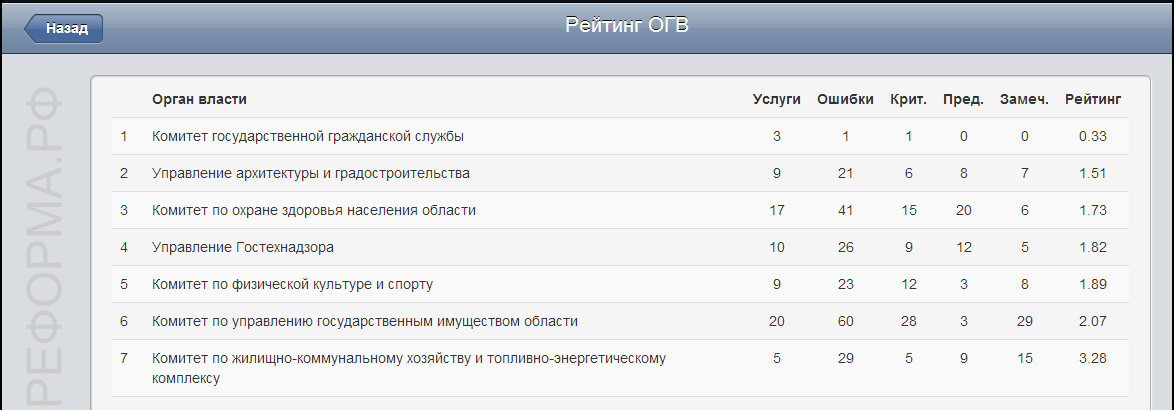 АИС МФЦ
Преимущества:

Автоматизация процессов оказания услуг как в МФЦ, так и внутри органов власти (в случае внедрения АИС МФЦ на рабочих местах в ведомствах)

Обеспечение экспертной информационной поддержки всех видов деятельности МФЦ

Осуществление электронного межведомственного взаимодействия без использования дополнительных средств

Интеграция с Системой порталов государственных и муниципальных услуг (функций)

Осуществление документооборота с применением ЭЦП
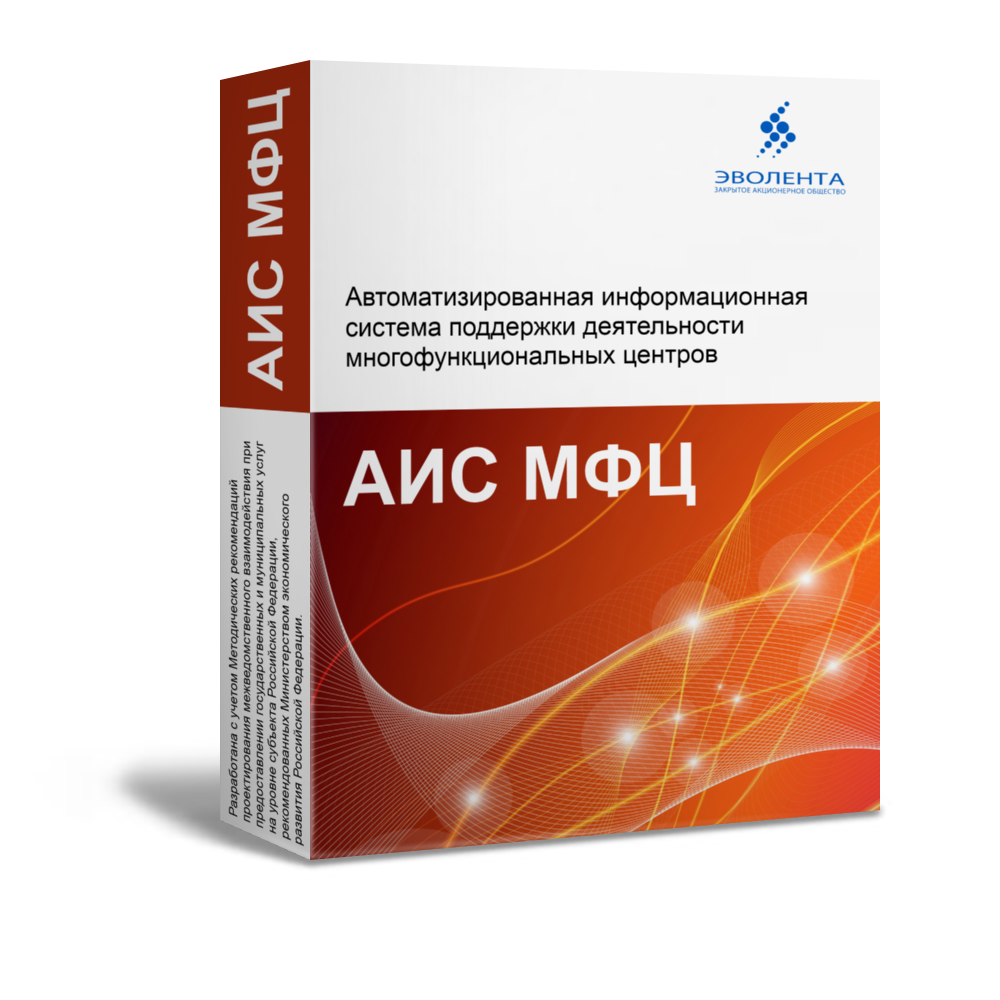 АИС МФЦ полностью соответствует требованиям 
Постановления Правительства РФ №1376
АИС МФЦ